Относительность движения. Система отсчета
Урок 3
9 класс
Вы сидите в кресле самолета, летящего со скоростью v = 900 км/ч. Движетесь вы или покоитесь?
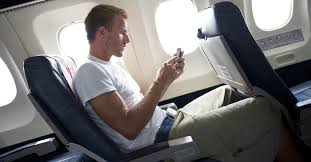 Пассажир, сидящий в кресле летящего самолета, относительно Земли движется, а относительно самолета — находится в состоянии покоя.
Тело отсчета -  это тело, относительно которого рассматривается движение других тел. Тело отсчета условно принимается за неподвижное.
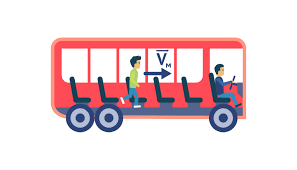 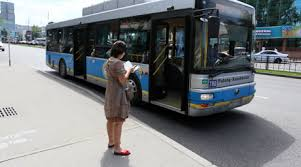 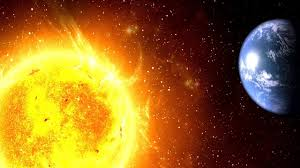 Понятия и величины, зависящие от выбора тела отсчета, называют относительными.
Основные характеристики движения, которые являются относительными: 
1 - скорость, 
2 - траектория, 
3 - путь